В помощь педагогу: «Литература  о заповедниках»
Актуальность
Заповедники - тема для детской литературы благодатная, но как раз с детскими книгами на эту тему дело обстоит плохо. Много отличных книг про заповедники было издано в 1940-60-е гг., но с тех пор книги эти не переиздавались и в электронном виде многих из них нет. Следующая генерация книг заповедной тематики возникла уже в начале 21 века, но они еще более недоступны, т.к. издаются самими заповедниками небольшими тиражами, в мелких региональных издательствах, в широкую продажу не поступают и в электронном виде их также нет.
С. Н. Бунтовская. Книги о заповеднике
Частично доступны в интернете.
Начиная с дошкольного и младшего школьного возраста.
Автор говорит о природе так, как может говорить только профессиональный биолог, прирожденный педагог и человек с душой и глазами ребенка. 
"Заповедные тропинки". Иркутск, Восточно-Сибирское изд-во, 2000.

"Есть на Земле замечательно красивые дикие места, которые называются заповедниками. В них нельзя ловить рыбу и охотиться, рубить деревья и разжигать костры. Природа здесь сохранилась такой, какой была сотни лет назад. Не каждый человек может попасть в заповедник. Здесь работают учёные, которые изучают жизнь тайги, повадки животных и птиц. А охраняют эту территорию госинспектора. Это очень отважные люди. Они годами живут в глуши и следят за тем, чтобы горе-туристы не учинили пожар, чтобы не попал лось или медведь на мушку браконьеру".
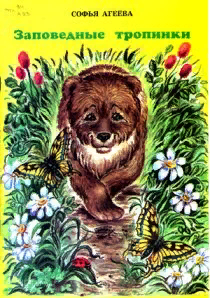 Снегирев Г.Я. "В заповеднике". М., "Малыш", 1986.
Доступна в интернете.
Для дошкольного и младшего школьного возраста.
Геннадий Яковлевич Снегирев (1933-2004) -  писатель-натуралист. В тринадцать лет начал работать учеником препаратора на кафедре ихтиологии Московского университета. Совместно с научным сотрудником кафедры, В.Д. Лебедевым, принимал участие в ихтиологических и палеонтологических экспедициях, в том числе в Охотском и Беринговом море, на реках Сибири. Занимался акклиматизацией бобров. Совершил путешествия на Курильские острова, Камчатку, Белое море, Телецкое озеро Горного Алтая, в Бурятию, Ленкоранский и Воронежский заповедники, на Чукотку, работал егерем в Копетдагском заповеднике Южной Туркмении.
Совсем маленькая книжка, состоящая в основном из рисунков, с минимумом текста, дает общее представление о животных Копетдагского заповедника и о том, что такое заповедник вообще.
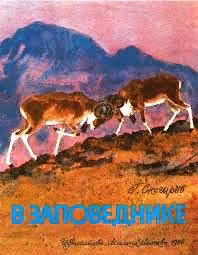 С. Э. Попова. "Истории о заповеднике".
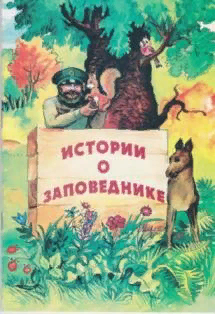 Йошкар-Ола, 1996.
Начиная с дошкольного и младшего школьного возраста.

Из авторского предисловия: "Я хочу рассказать... о заповеднике, о людях, которые там работают... С давних пор добрые люди создают заповедники... Там охраняется природа от бед и катастроф, от злых людей... Заповедник - это замечательное место, где рыбы и птицы, звери и маленькие насекомые, безмолвные травы и могучие деревья живут, как в сказке, свободно и спокойно. Они знают, что работающие здесь люди заботятся о них и не оставят в беде..."
Е.А. Крутовская. Книги о заповеднике.
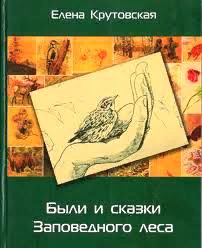 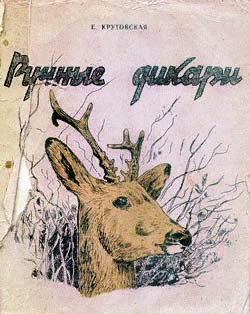 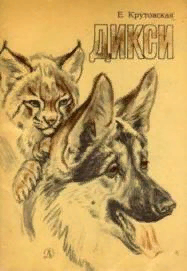 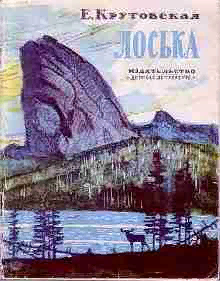 Доступны в интернете. 
Из предисловия автора: "Сказки не сочиняются. Это неправда, что их можно выдумать. Выдуманные сказки – мертвые сказки. Настоящие сказки рождаются сами: они расцветают весенним утром неожиданно, как цветы в лесу, они незваными подкрадываются на твою подушку лунной ночью, врываются в твое окно с осенним ветром. Ты черпаешь их горстью вместе с блестящими камешками из ручья, находишь на тропинке, когда бежишь босяком умываться на ключ. Я не придумывала этих сказок. Просто собрала их для вас в нашем Заповедном лесу. Здесь целые золотые россыпи сказок – каждый может собрать их – стоит только захотеть".
Г.А. Скребицкий. Книги о заповедниках.
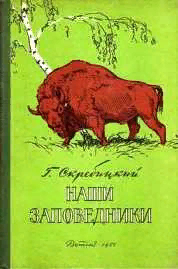 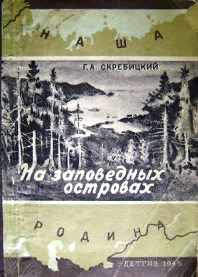 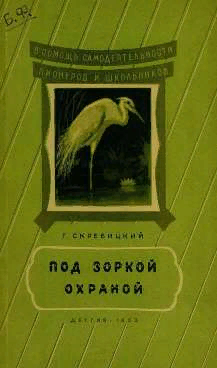 В электронном виде нет. Можно найти в библиотеках и на букинистических сайтах.
С.Ф. Старикович. "Они живут не только в заповеднике.
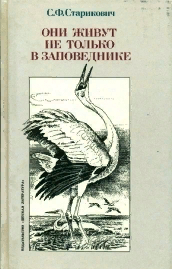 Зоологические наблюдения одного географа". 
М., "Детская литература", 1988; М., Мир, 1990.
В книге содержится несколько больших и очень содержательных очерков, посвященных отдельным видам животных - стерху, северному оленю, глухарю, бобру, севрюге, термитам. В очерках описан и полный цикл жизни каждого из видов, подробности его питания, размножения, поведения, и сведения из истории данного вида и его охраны, и сведения о научных рабах, которые проводятся по данным видам в заповедниках и на биологических стационарах. 
Книга проиллюстрирована прекрасными рисунками Вадима Горбатова.
Г.П. Гроденский. "По Ильменскому заповеднику".
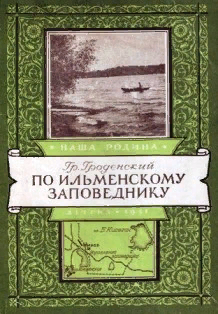 М.- Л., Детгиз, 1951.
Книга о первом в мире минералогическом заповеднике на Южном Урале.
В основном книга посвящена минералогии, но содержит также некоторые данные по фауне Ильменского заповедника.
Ф.Р. Штильмарк.  Книги о заповедниках.
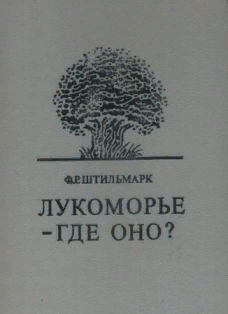 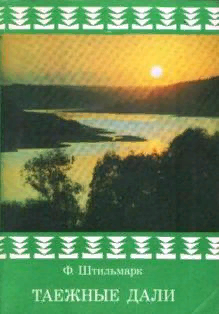 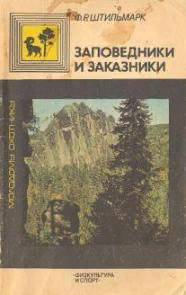 Этих книг  в электронном виде нет. Можно  поискать в библиотеках и у букинистов. 
Ф. Р. Штильмарк написал сотни научных работ о проблемах экологии, зоологии, охраны природы, охотничьего хозяйства, заповедного дела, о судьбах отечественных мучеников-природоохранителей. Он был ярким публицистом, упорно сражавшимся за близкие его душе дела.
Архипова, Н.П. Заповедные места Свердловской области
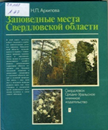 Н. П. Архипова – Свердловск: Средне-Уральское книжное издательство, 1984. – 160 с., ил.          

Книга о заповедниках, заказниках, памятниках природы Свердловской области.
Николай дроздов. Анатолий макеев«Мир животных. С николаем Дроздовым.»
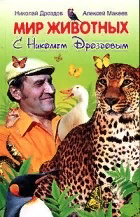 Вместе с известным телеведущим читатели отправятся в захватывающее путешествие по странам и континентам: побывают в саваннах Африки, в сибирской тайге, пустынях Средней Азии, заглянут в научные лаборатории, заповедники, серпентарии.
Рундквист, Н. А. Урал: иллюстрированная краеведческая энциклопедия.
Материал, представленный в книге содержит свыше 6000 статей о населенных пунктах, памятниках природы, заповедниках, заказниках, реках, озерах, болотах, горах, пещерах и других географических объектах Урала. Книга включает около 1500 фотоиллюстраций, карт и схем, большинство из которых публикуются впервые. Несомненный интерес имеют приложения, представляющие информацию о наиболее распространенных минералах, представителях флоры и фауны. Книга адресована широкому кругу читателей и, несомненно, найдет живой отклик у всех, кому интересна природа и история Урала.
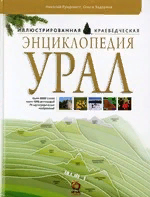 Ушакова, О. Д. Красная книга России. Растения : словарик-справочник школьника
О. Д. Ушакова. – Санкт-Петербург : Литера, 2007. – 96 с.

Данное издание включает в себя лишь малую часть растений, уже занесенных в Красную книгу, и растений, нуждающихся в государственной охране. Оно выстроено по алфавитному принципу. В заголовке каждой словарной статьи сначала приводится русское название растения, затем ботаническое (по латыни), указывается принадлежность его к тому или иному семейству. Далее дается краткое описание этого растения, указываются места его произрастания, а также заповедники и заказники, где оно охраняется. Многие словарные статьи сопровождаются интересными рассказами об истории того или иного цветка, кустарника, дерева. В них также говорится о целебных свойствах растений. Изображения некоторых из них вы найдете в цветной вклейке. Save our souls! – Спасите наши души! Эти сигналы SOS подают всем нам растения, нуждающиеся в помощи человека.
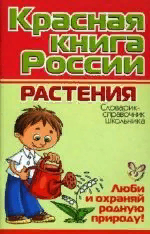 Красная книга Среднего Урала : Свердловская и Пермская области.
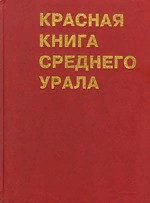 Редкие и находящиеся под угрозой исчезновения виды животных и растений / редакторы В. Н. Большаков, П. Л. Горчаковский . – Екатеринбург : Издательство Уральского университета, 1996. – 278 с. : цв.ил.

Книга является справочником о состоянии редких и находящихся под угрозой исчезновения видов дикой фауны и флоры Среднего Урала. Приводятся данные о распространении, численности, экологии, а также о необходимых мерах охраны млекопитающих, птиц, рыб, рептилий, амфибий, членистоногих, растений и грибов.
Красная книга Свердловской области: животные, растения, грибы : справочное издание
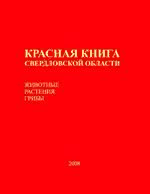 Редактор Н. С. Корытин. – Екатеринбург : Баско, 2008. – 256 с. : цв.ил.

Книга является официальным справочником о состоянии редких и находящихся под угрозой исчезновения видов дикой флоры и фауны Свердловской области.